Zintegrowane wirtualne 
Herbarium Pomorza Herbarium Pomeranicum 
- digitalizacja i udostępnienie zbiorów herbariów jednostek akademickich Pomorza poprzez ich połączenie i udostępnienie cyfrowe
Wnioskodawca: Minister Nauki i Szkolnictwa Wyższego
Beneficjent: Akademia Pomorska w Słupsku (od 1 czerwca 2023 roku: Uniwersytet Pomorski w Słupsku)
Partnerzy: Uniwersytet Gdański, Uniwersytet Szczeciński
OKRES REALIZACJI PROJEKTU
CEL PROJEKTU
Cel strategiczny projektu: Wzmocnienie cyfrowych fundamentów dla rozwoju kraju poprzez digitalizację i udostępnienie on-line zasobów herbariów pomorskich. 
Cele szczegółowe: 
1.  Obniżenie kosztów dostępu do zasobów herbariów.
2.  Poprawa dostępu do dorobku polskich badaczy 
3. Udostępnienie informacji on-line o zasobach herbariów dla służb publicznych i podmiotów zajmujących się zarządzaniem      zasobami środowiska
Źródło finansowania: 	Program Operacyjny Polska Cyfrowa 2014-20200
		Poddziałanie 2.3.1 Cyfrowe udostępnienie informacji sektora publicznego ze źródeł administracyjnych i zasobów nauki
KOSZT REALIZACJI PROJEKTU
PRODUKTY PROJEKTU
PRODUKTY PROJEKTU – interoperacyjność
(widok kooperacji aplikacji)
Herbarium Pomeranicum
Kopia z wersjonowaniem
Klaster HA
Oznaczenia powiązanych 
systemów:
        planowany
        modyfikowany
        istniejący
dot. systemów własnych oraz innych jednostek
PWr
Uniwersytet Gdański
Uniwersytet Szczeciński
Uniwersytet Pomorski
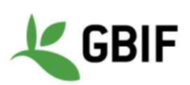 Kopia CBD
Centralna Baza Danych
Światowa Sieć Informacji 
o Bioróżnorodności
IPT
(Integrated Publishing Toolkit)
Synchronizator 
danych naukowych
Moduł
PWA
Moduł zarządzania 
platformą
Moduł informacji 
naukowych BRAHMS
Geoserwer
WSKAŹNIKI EFEKTYWNOŚCI PROJEKTU
TRWAŁOŚĆ PROJEKTU
Okres trwałości: 5 lat
Źródło finansowania utrzymania produktów projektu: środki własne Beneficjenta
Najważniejsze ryzyka:
Dziękuję za uwagę